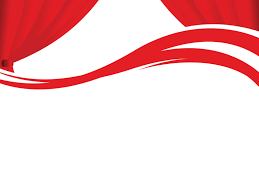 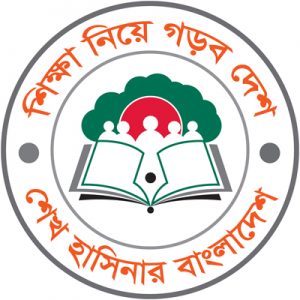 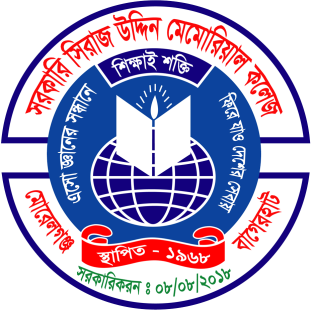 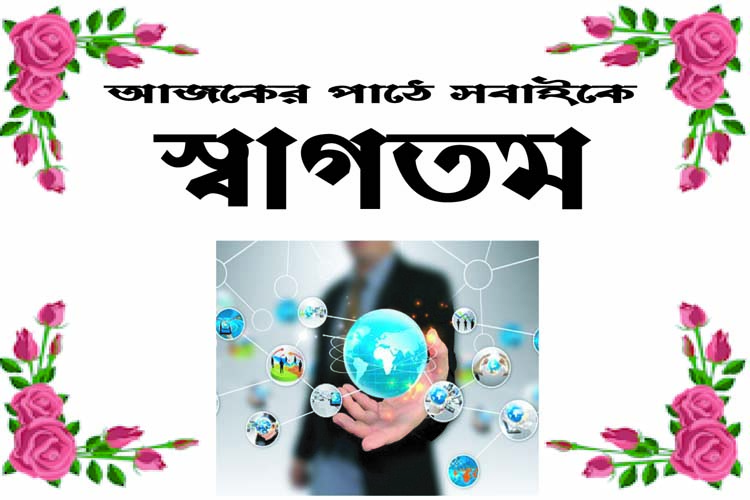 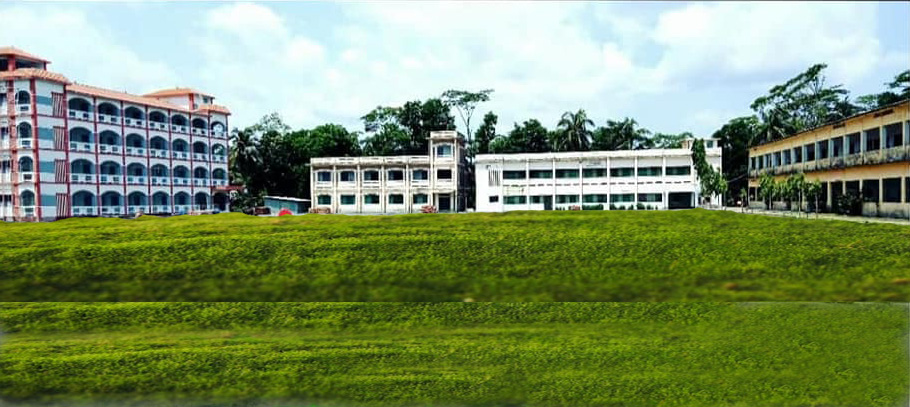 miKvwi wmivR DwÏb †g‡gvwiqvj K‡jR
†gv‡ijMÄ, ev‡MinvU|
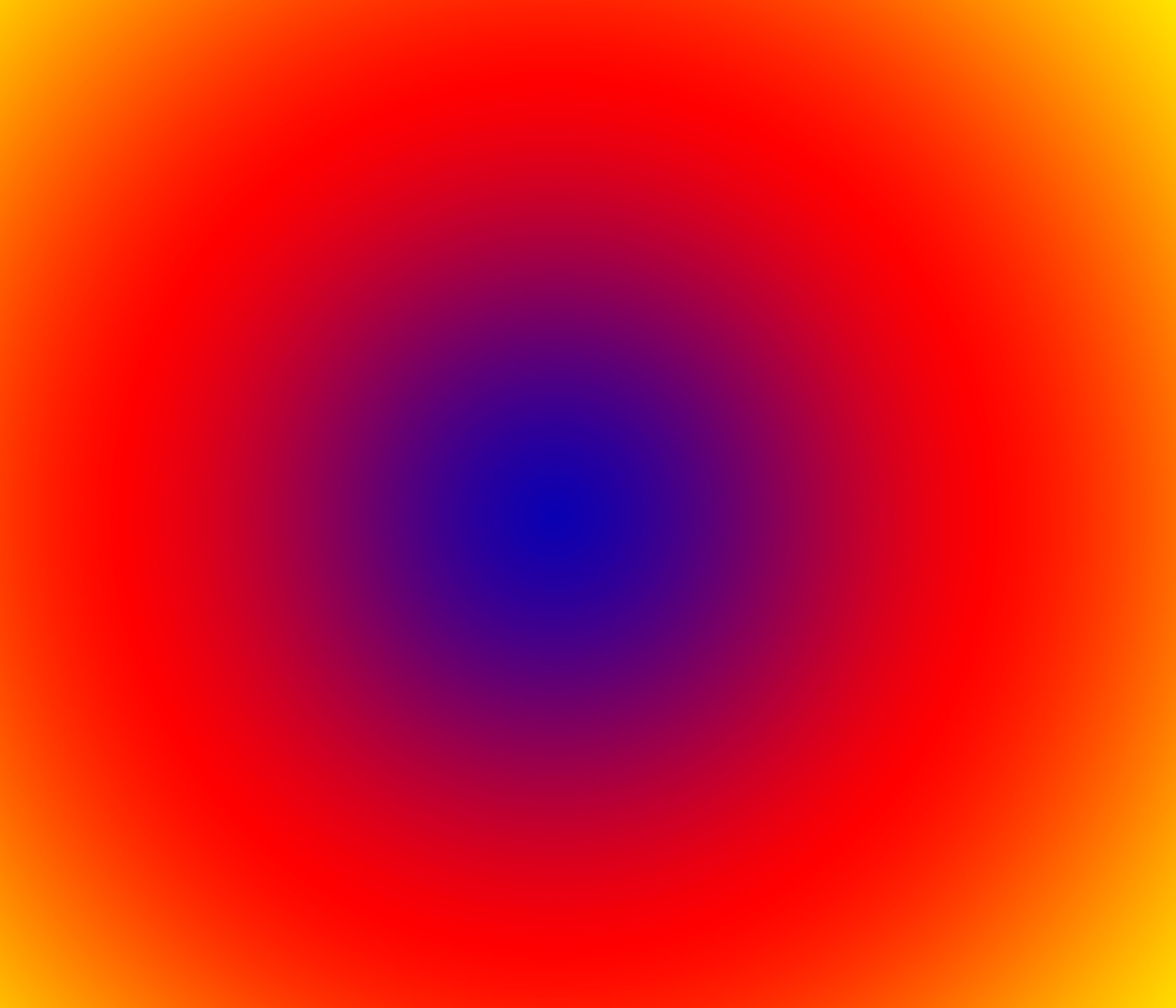 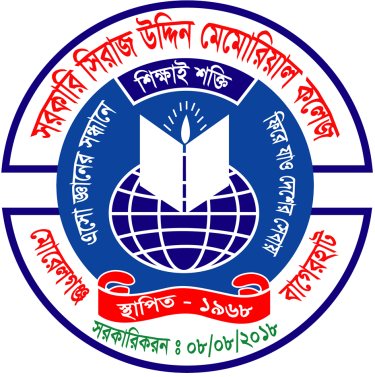 miKvwi wmivR DwÏb †g‡gvwiqvj K‡jR
†gv‡ijMÄ, ev‡MinvU|
†gvt RvwKi †nv‡mb
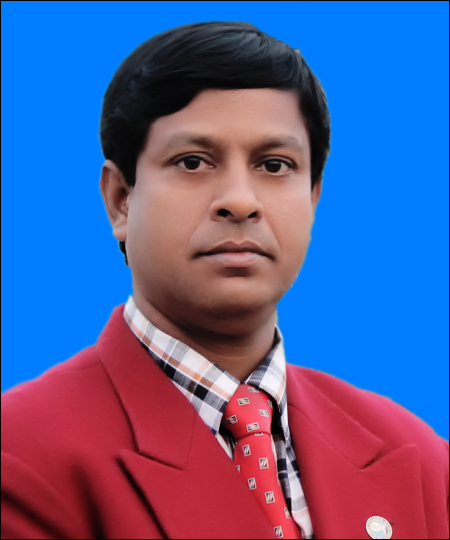 mnKvwi Aa¨vcK
miKvwi wmivR DwÏb †g‡gvwiqvj K‡jR
†gvevBjt 01712411299, 01919950548
B-‡gBjt zakirgsmconline@gmail.com
†dmeyKt facebook.com/zakir.smc
[Speaker Notes: শিক্ষক এবং পাঠ পরিচিতি]
আজকের পাঠ
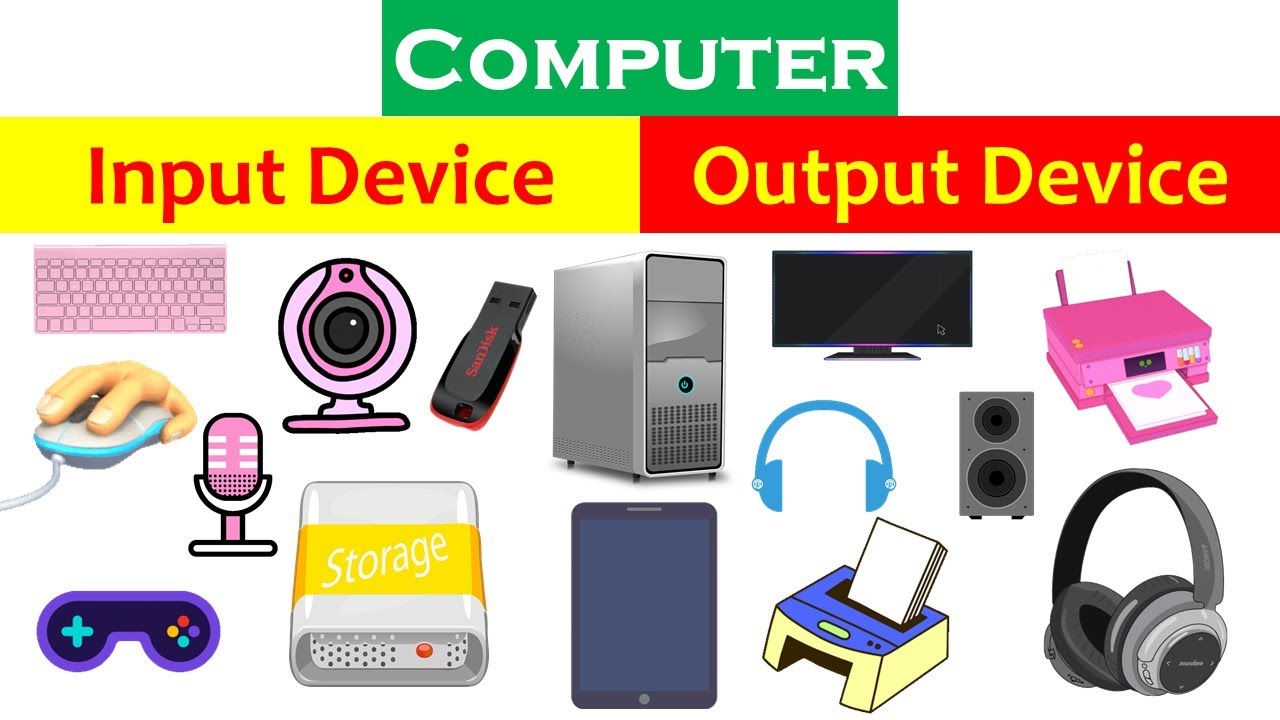 ইনপুট ডিভাইস
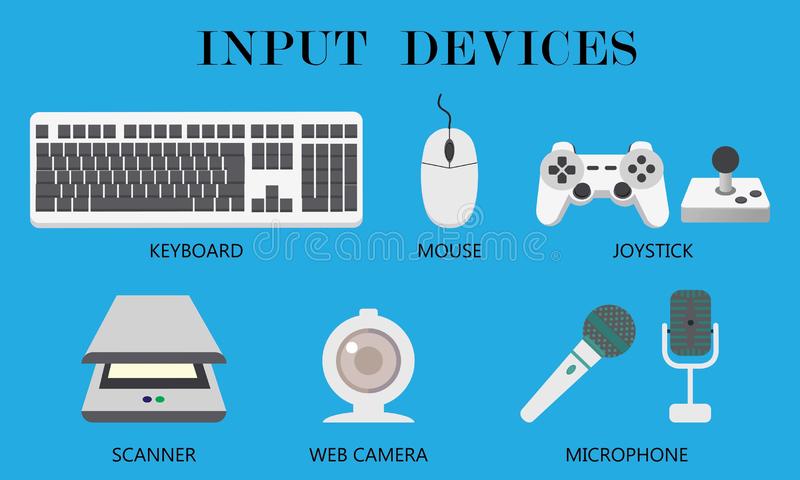 ইনপুট ডিভাইস :
কম্পিউটার ডাটা ও নির্দেশনা প্রদানের জন্য যে সমস্ত যন্ত্র বা যন্ত্রাংশ ব্যবহৃত হয় সে গুলোকে ইনপুট ডিভাইস বলে। যেমন- কি-বোর্ড, মাউস, জয়স্টিক, স্ক্যানার, ওয়েব ক্যামেরা, মাইক্রোফোন, লাইট পেন, ফ্লপি ডিস্ক ইত্যাদি।
আউটপুট ডিভাইস
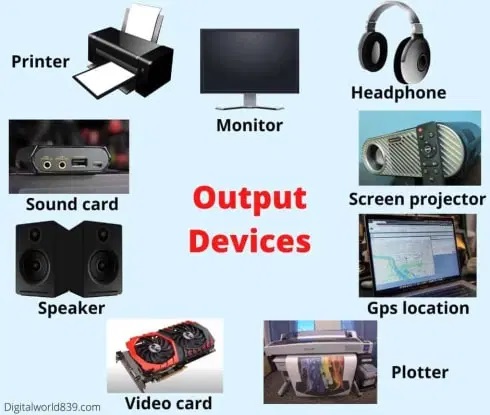 আউটপুট ডিভাইস :
কম্পিউটার ইনপুট যন্ত্রাংশ সমুহের সহায়তায় প্রাপ্ত তথ্য সমুহ প্রক্রিয়াকরন করে যে অংশ সমুহের সহায়তায় ফলাফল প্রদান কারা হয় সে গুলোকে আউটপুট ডিভাইস বলে। যেমন- প্রিন্টার, মনিটর, সাউন্ড কার্ড, স্পিকার, হেড ফোন, প্রজেক্টর, প্লটার ইত্যাদি।
শিখনফল
১। ইনপুট এবং আউটপুট ডিভাইস সম্পর্কে জানতে পারবে।
২। ইনপুট এবং আউটপুট ডিভাইসের কাজ বর্ণনা করতে পারবে।
৩। কম্পিউটারের সাথে IO ডিভাইস সংযুক্ত করতে পারবে।
কিবোর্ড
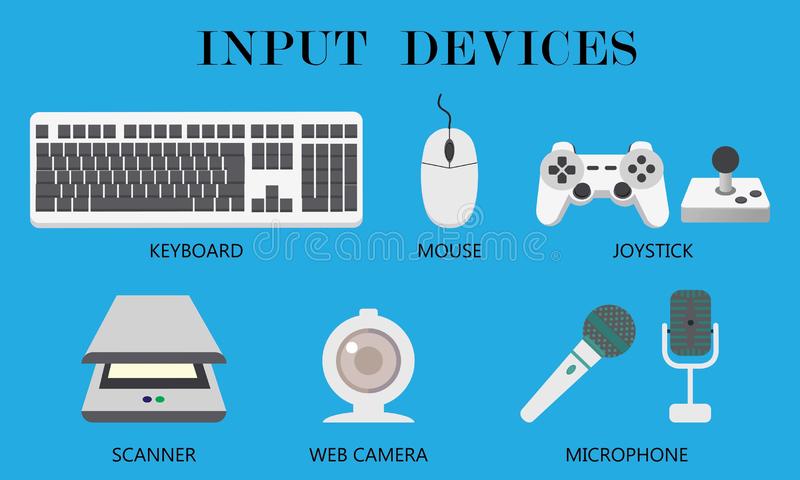 কি-বোর্ড: 
কম্পিউটারের একটি গুরুত্ব পূর্ন ডিভাইস 
কিবোর্ডে ১০৪-১১০ টি কি আছে। 
১। ফাংশন কি
২। টাইপিং কি
৩। টেক্সট কি
৪। কার্সর কি
৫। নিউমেরিক কি
৬। স্পেশাল কি
F1- Microsoft Word Help
F4-Program Close
F5-Find & Replace
F7-Speling & Grammar
ওসিআর এবং ওএমআর
মূল্যায়ন
১। মাউস, স্ক্যানার, প্রিন্টার এবং কীবোর্ড কি?
২। এর কাজ কি?
৩। ইনপুট আউটপুটের সংযোগ।
বাড়ীর কাজ
মাউস এবং জয়স্টিক কি। 
প্লটার কি ও কাজ কি।
স্ক্যানার কি।
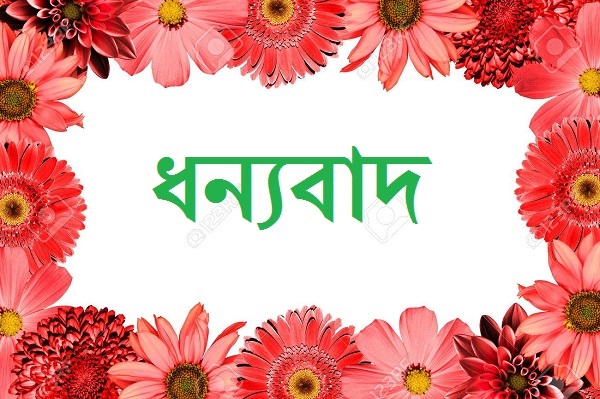